Le pouvoir de la rétroaction/The power of feedback
”Learners need endless feedback more than they need endless teaching”
						(Grant Wiggins)
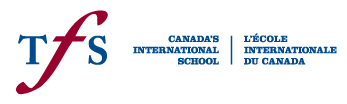 Alors…que nous révèlent ces informations ?
Individual attention

One-on-One communication

Individual student needs
Comment répondre à ces besoins ?
Teacher-Student Conferencing
Student Reflection
Feedback
Hattie and Timperley (2007)
Fernsten & Fernsten (2005)
Le pouvoir de la rétroaction !
Qu’est-ce qui rend une rétroaction efficace ?
https://www.youtube.com/watch?v=hqh1MRWZjms
Ce que les recherches démontrent…......
D’après Grant Wiggins, les sept clés d’une rétroaction efficace sont :

en lien avec le but visé
tangible et transparente
concrète et pratique
facilement compréhensible
au bon moment
en cours
en harmonisation avec les attentes
 (Wiggins, 2012 Educational leadership Journal)